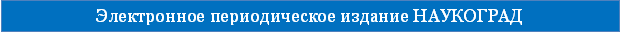 «Алгоритм решения уравнений и неравенств»
Тарасенко Валентина Петровна
учитель  математики 
Муниципальное бюджетное общеобразовательное учреждение открытая (сменная) общеобразовательная школа
г. Красный Сулин Ростовской области
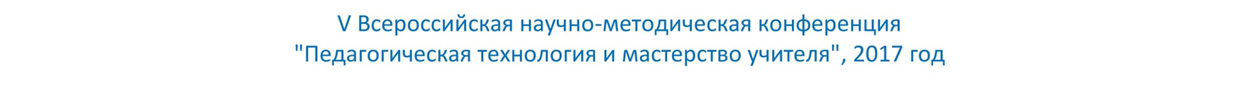 Алгоритм решения уравнения 1 степени
ax + b = c, а ≠ 0.
а
х
+
b
=  с
-
1.
ах = с - b
2.
х
=
(с – b)
:
а
Ответ: х = (с – b) : а.
Алгоритм решения неравенств 1 степени
а
х
+
b
≥
с
а
х
b
с
-
+
≥
1.
если
а>0, то
Х ≥ (c – b) : а
2.
если
а<0, то
Х ≤ (c – b) : а
Алгоритм решения неравенства 2 степени
ax2+bx+c ˃ 0
Решение.
Например:
2x2-3x-5 ˃ 0
Найдем корни квадратного  уравнения        
          ax2+bx+c = 0
Решение.
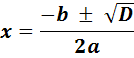 1. D = (-3)2 - 4∙2∙ (-5) = 49
D = b2- 4ac
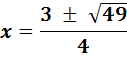 х= -1,   х = 2,5
2. Отметим на числовой оси корни уравнения.    Они разбивают числовую ось на три интервала. Определим знак трехчлена  ax2+bx+c  на первом интервале (по знаку коэффициента а). Значение положительное (отрицательное) , тогда на остальных интервалах расставляем знаки в порядке чередования.
+              -                 +
        -1             2,5                х
2.  Так как а ˃ 0, то
3.
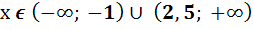 3. Запишем числовые промежутки, на которых квадратный трехчлен принимает положительные значения, которые являются решением данного неравенства.
Ответ:
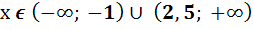